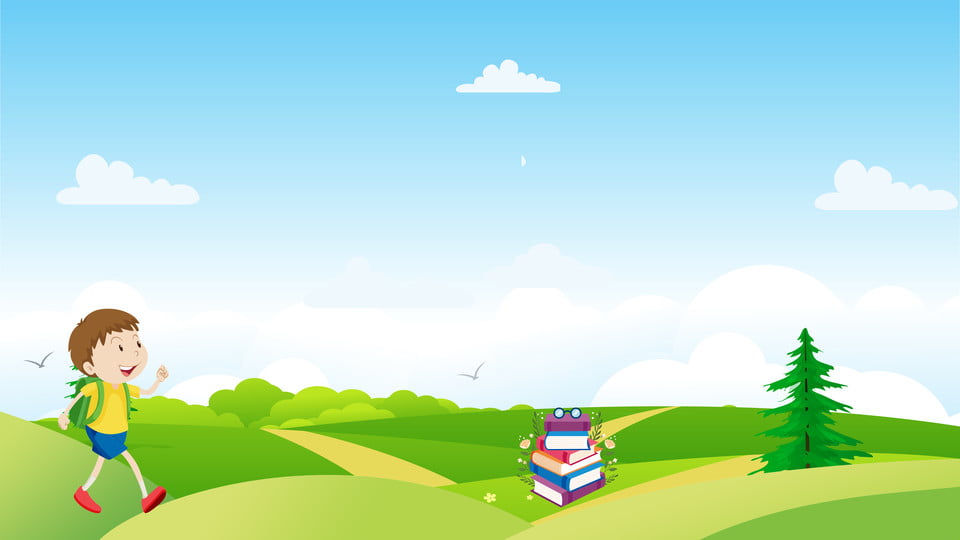 CHÀO MỪNG CÁC EM
ĐẾN VỚI TIẾT HỌC HÔM NAY!
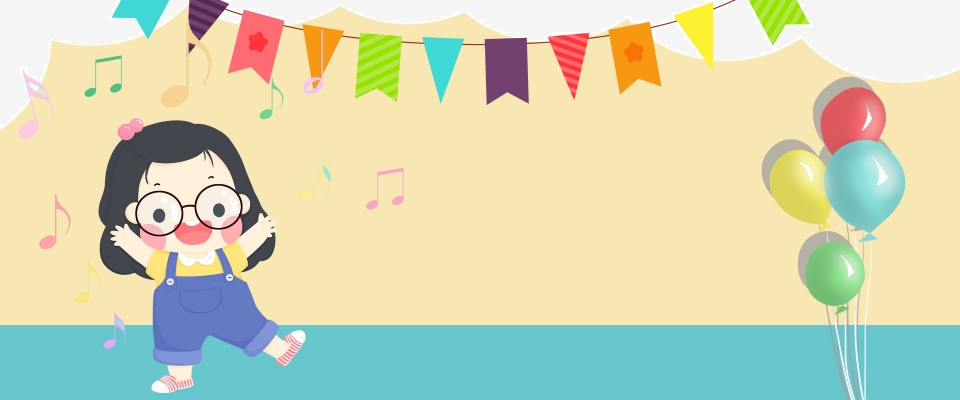 TRƯỜNG TH PHÚ HÒA ĐÔNG
HỌC VẦN
LỚP 1
Tuần 17 – Thứ sáu
ôi
ơi
oi
con dơi
con voi
cái chổi
nhà ngói
xôi nếp
bơi lội
gói bánh
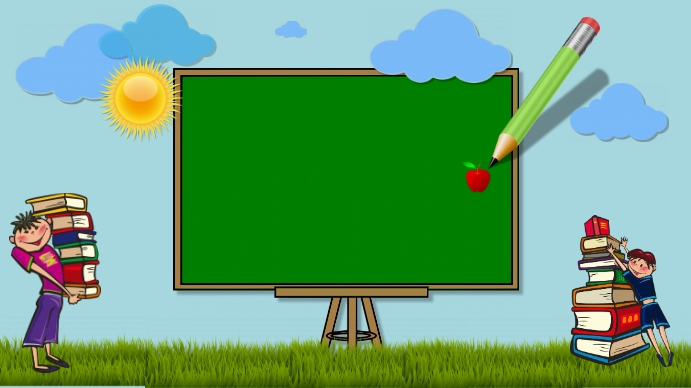 Bài: 85
Ôn tập
Tiết 1
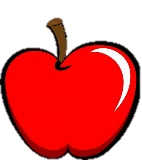 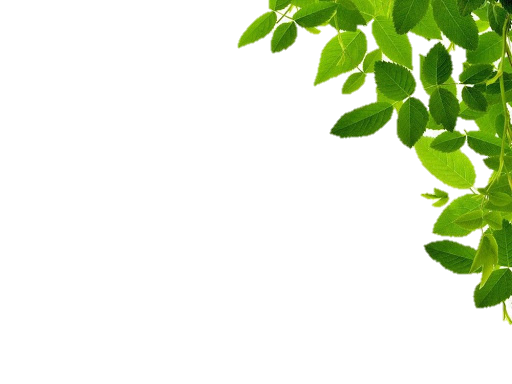 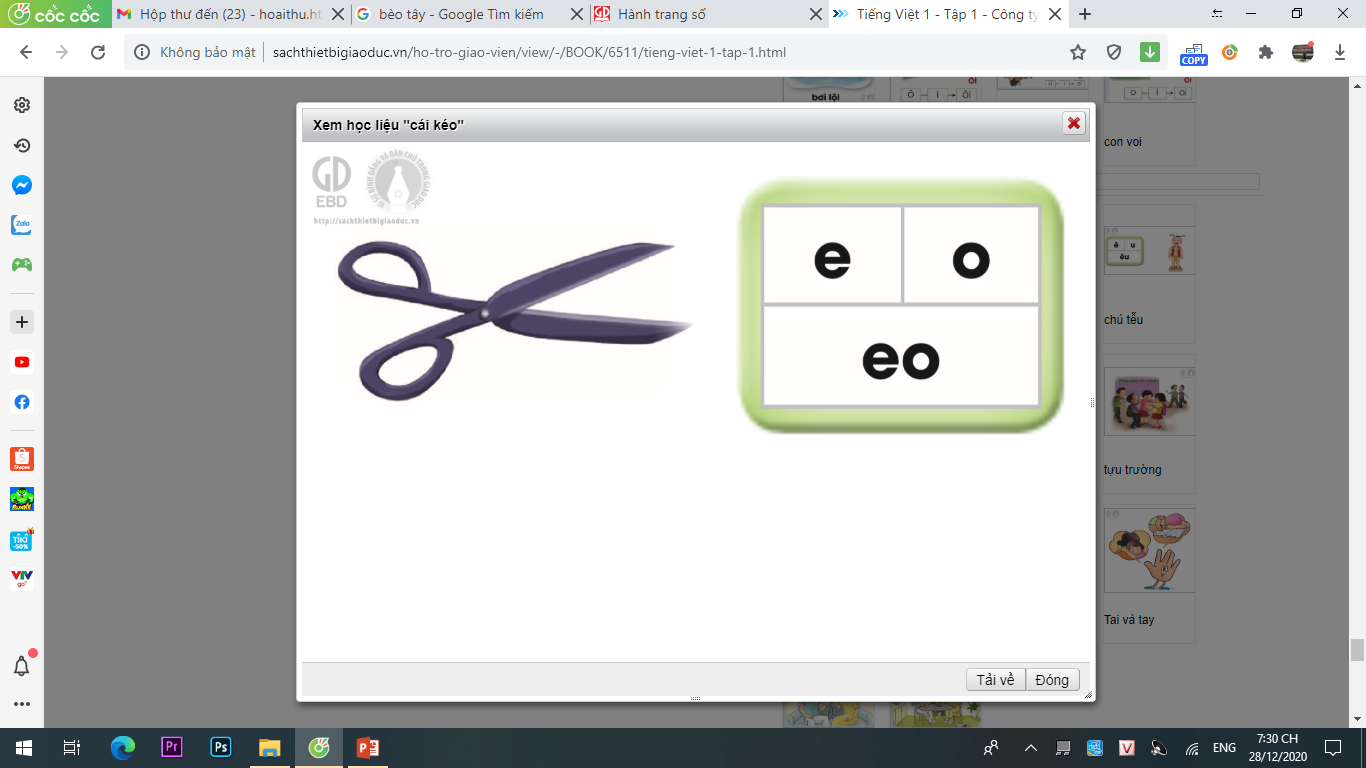 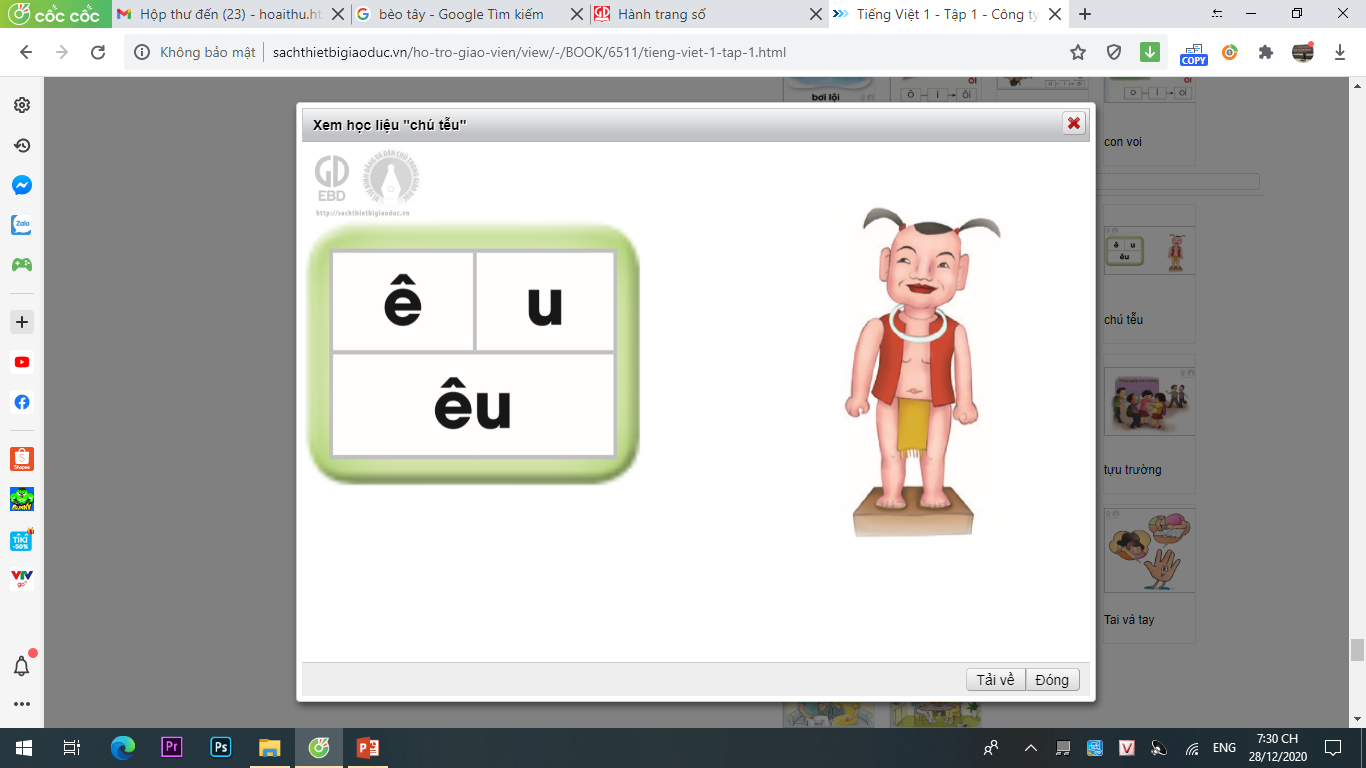 u
chú tểu
êu
ê
o
e
cái kéo
eo
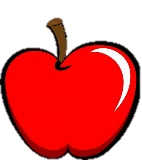 eo
êu
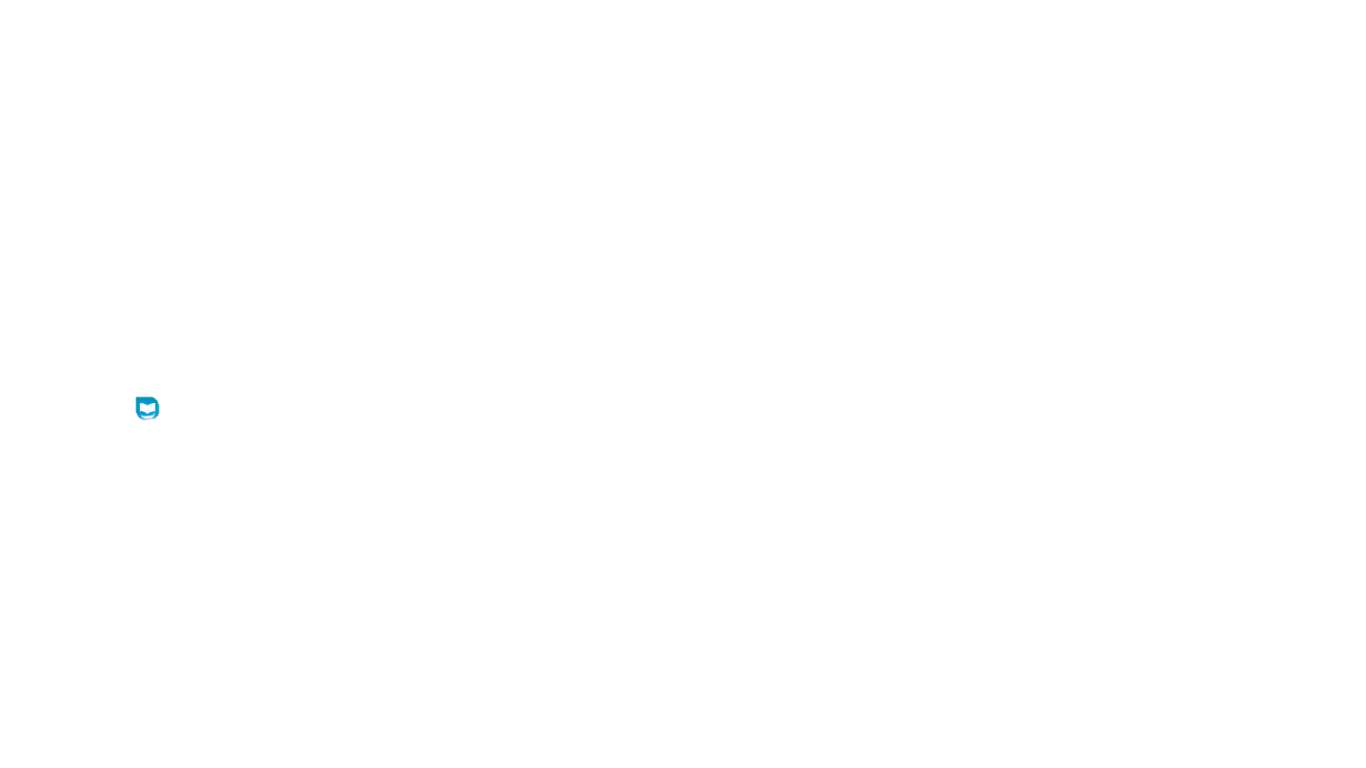 Đọc
...
cầu
ˋ
...
bẫy
˜
...
kẹo
̇
̣
...
lều
ˋ
...
chịu
̇
...
hưu
...
mỏi
̉
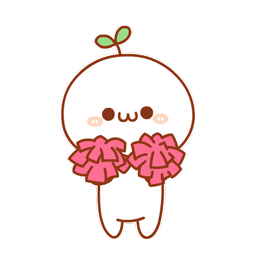 ...
cối
ˊ
...
rơi
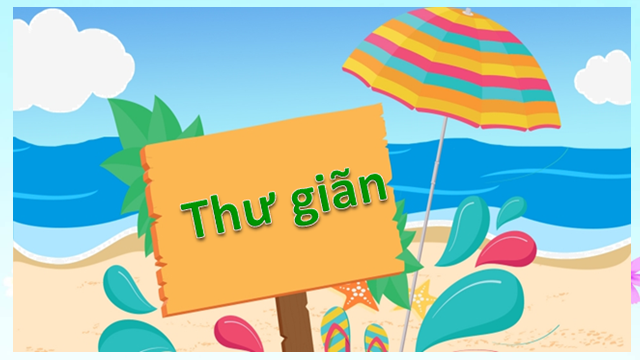 chơi cờ
quả sấu
chói chang
tựu trường
thợ xây
con nghêu
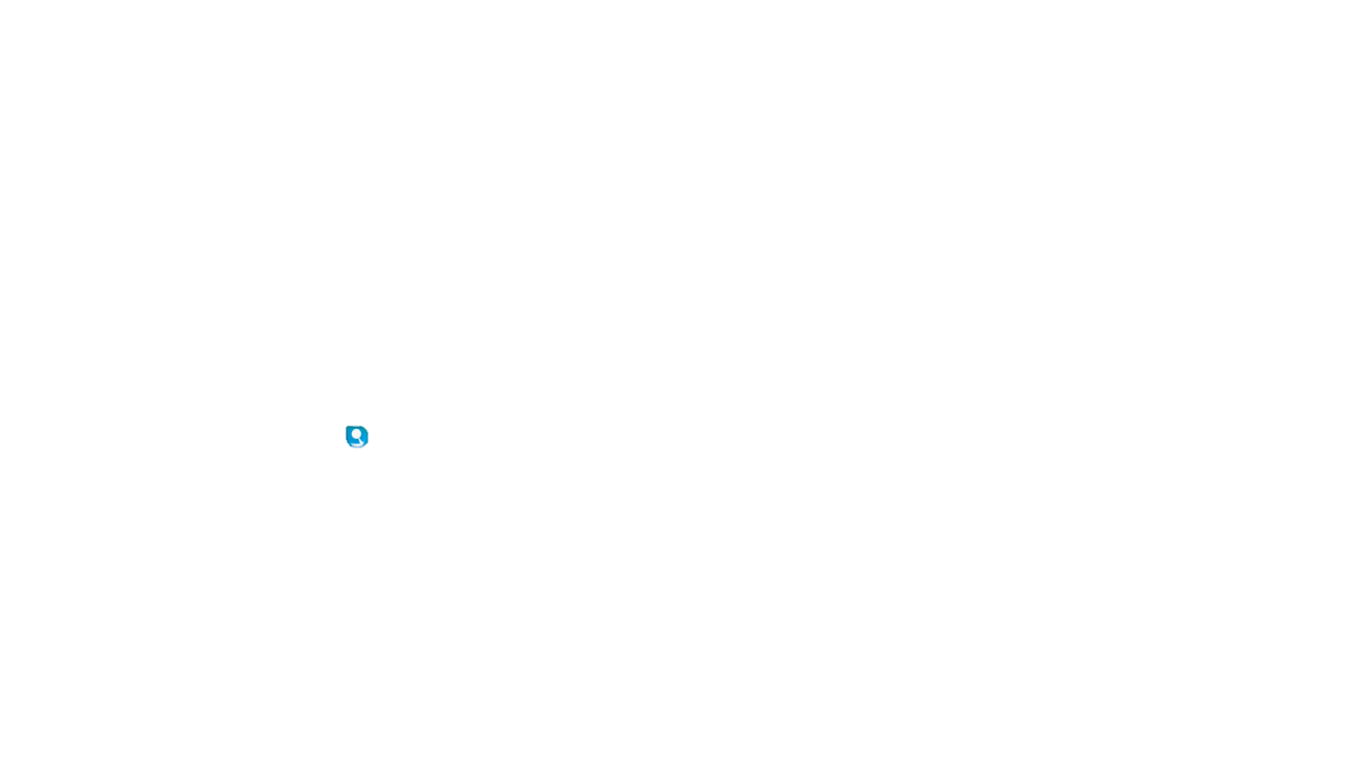 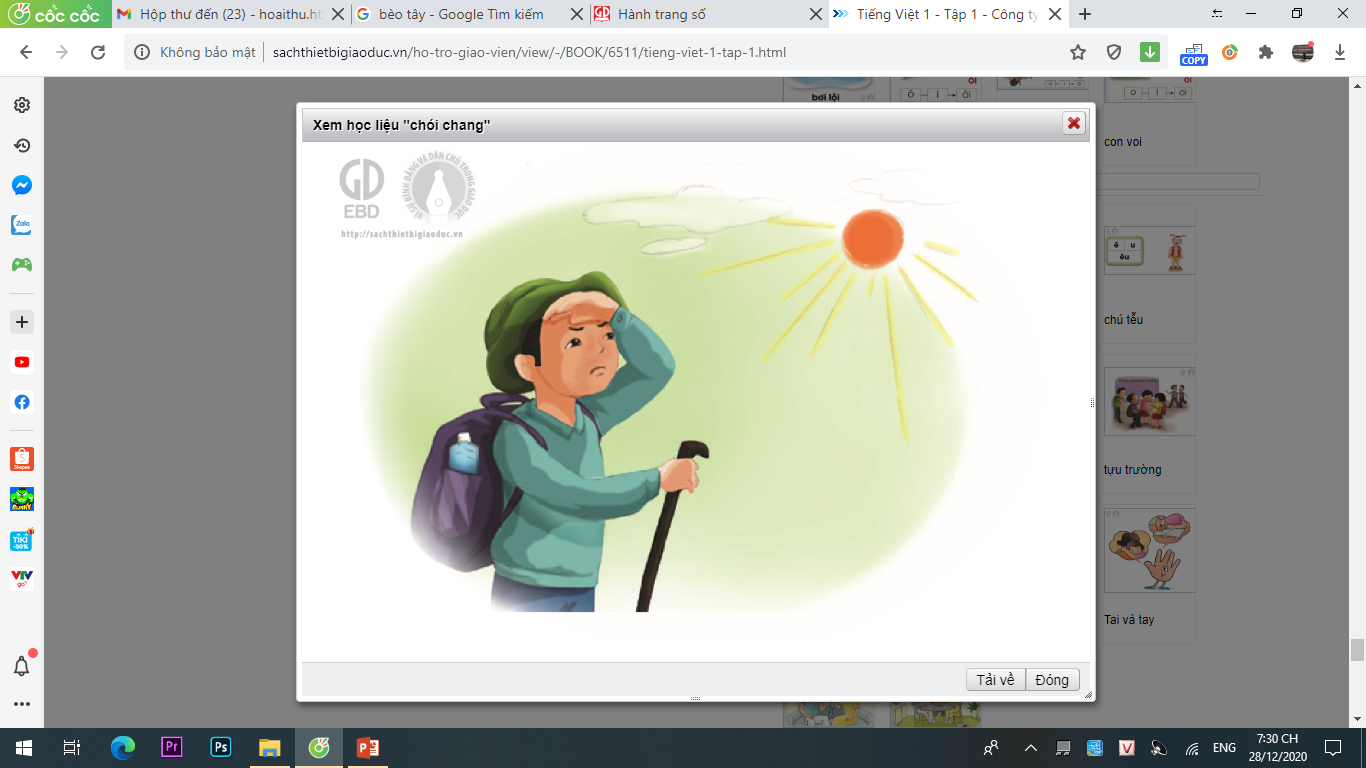 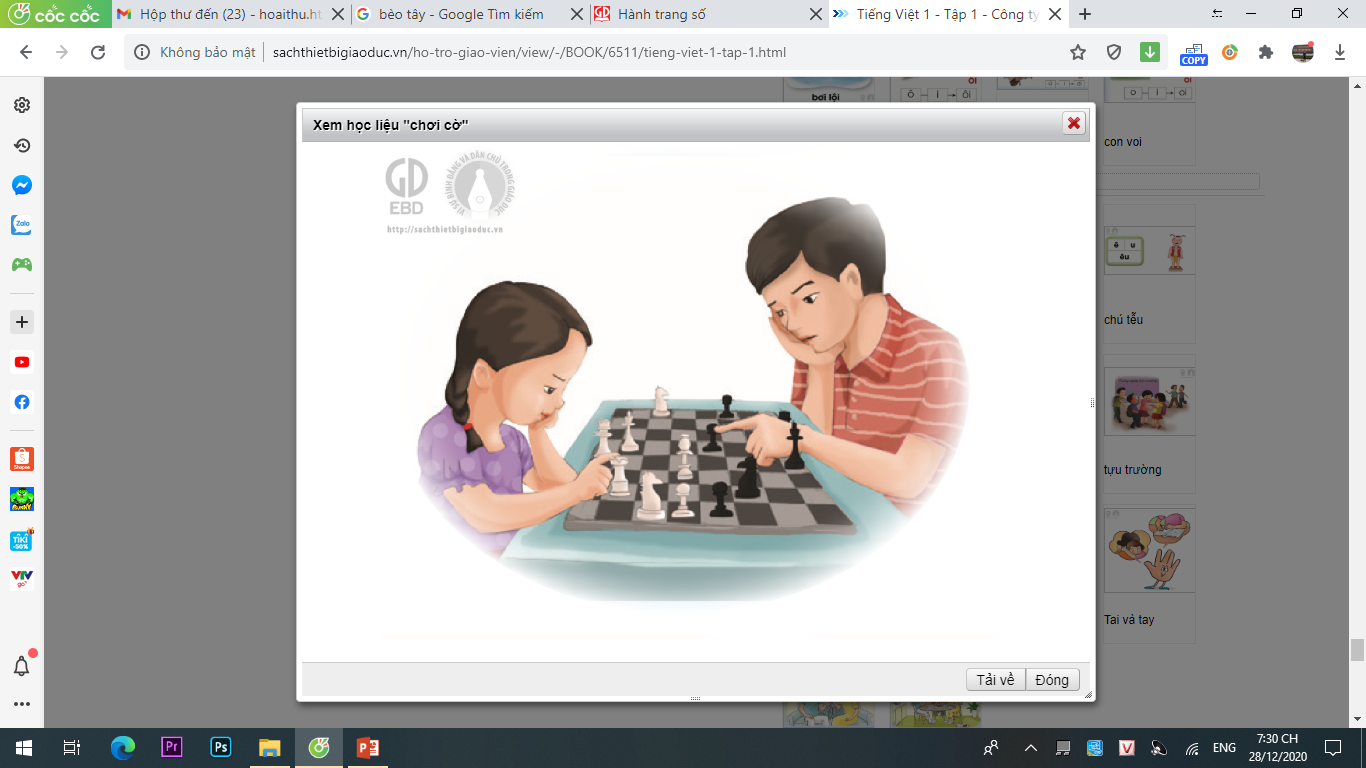 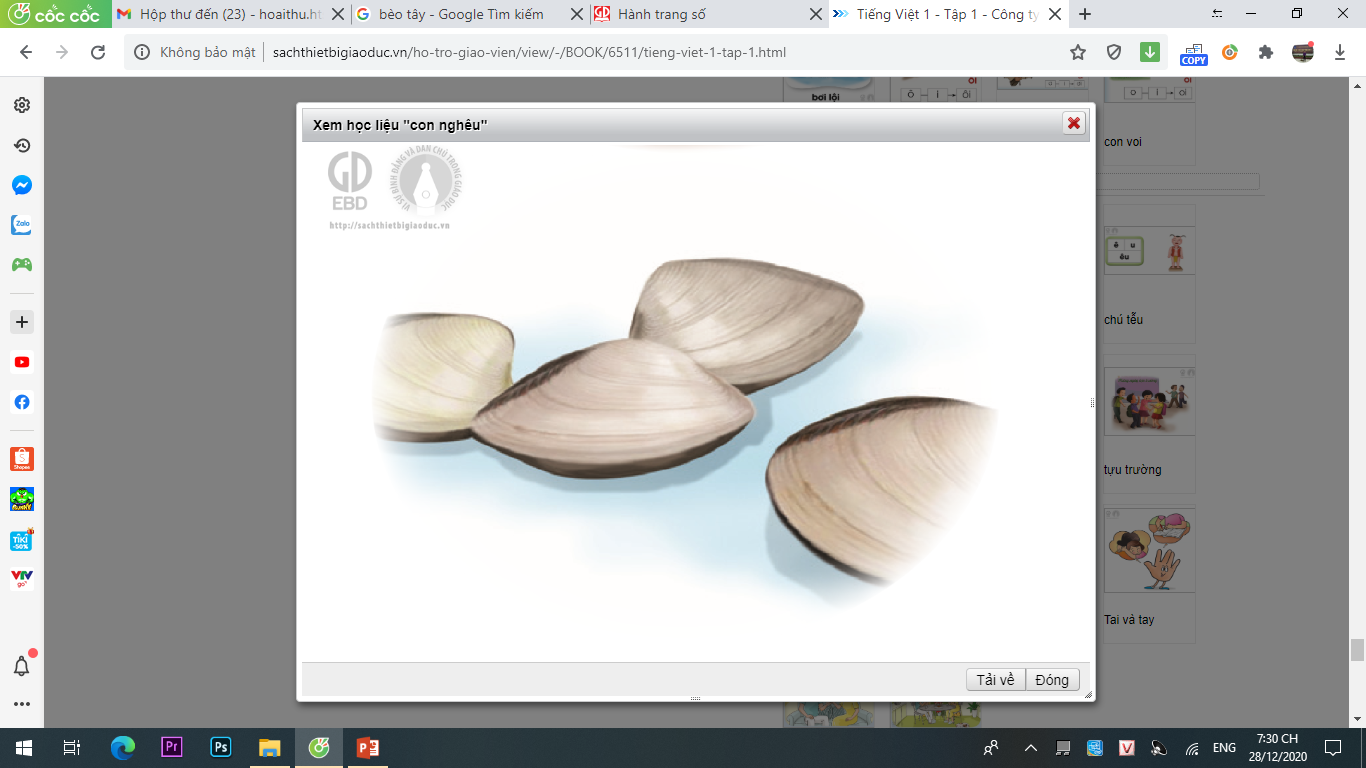 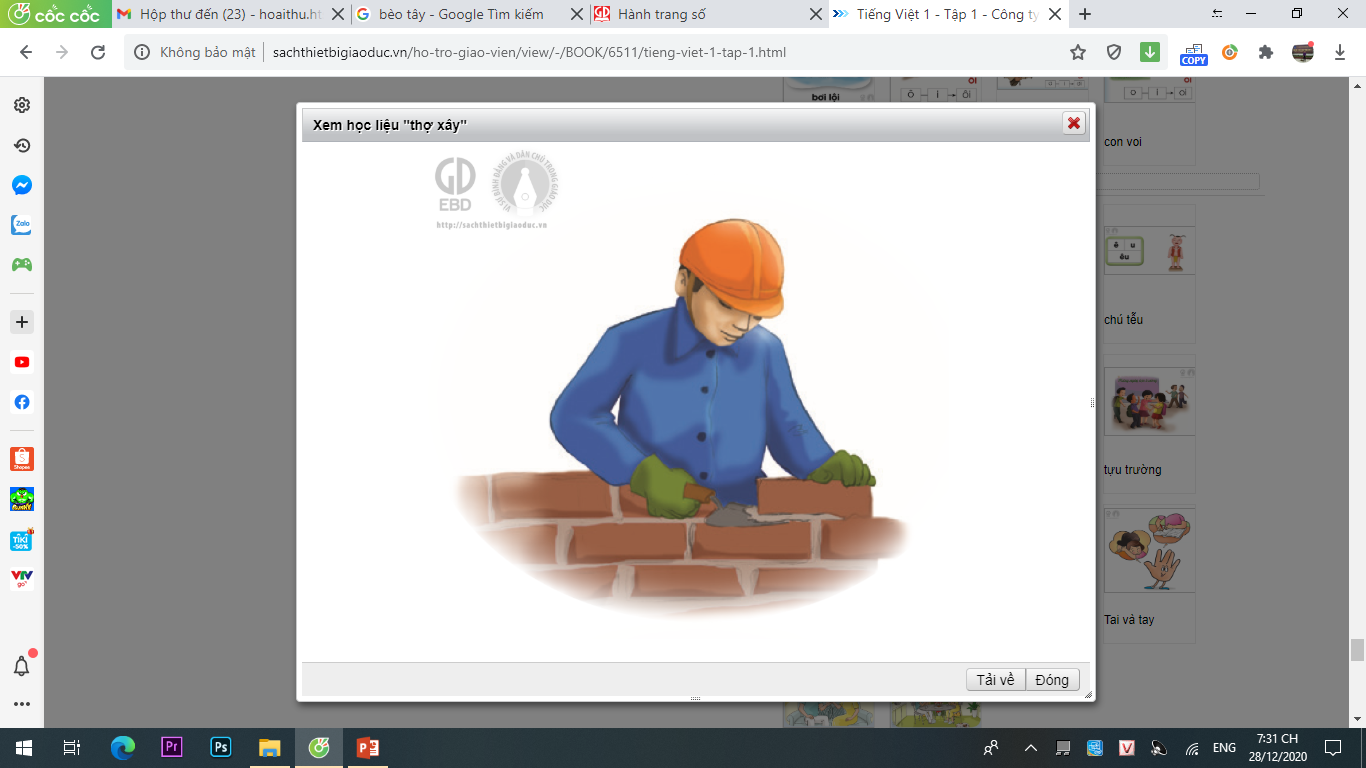 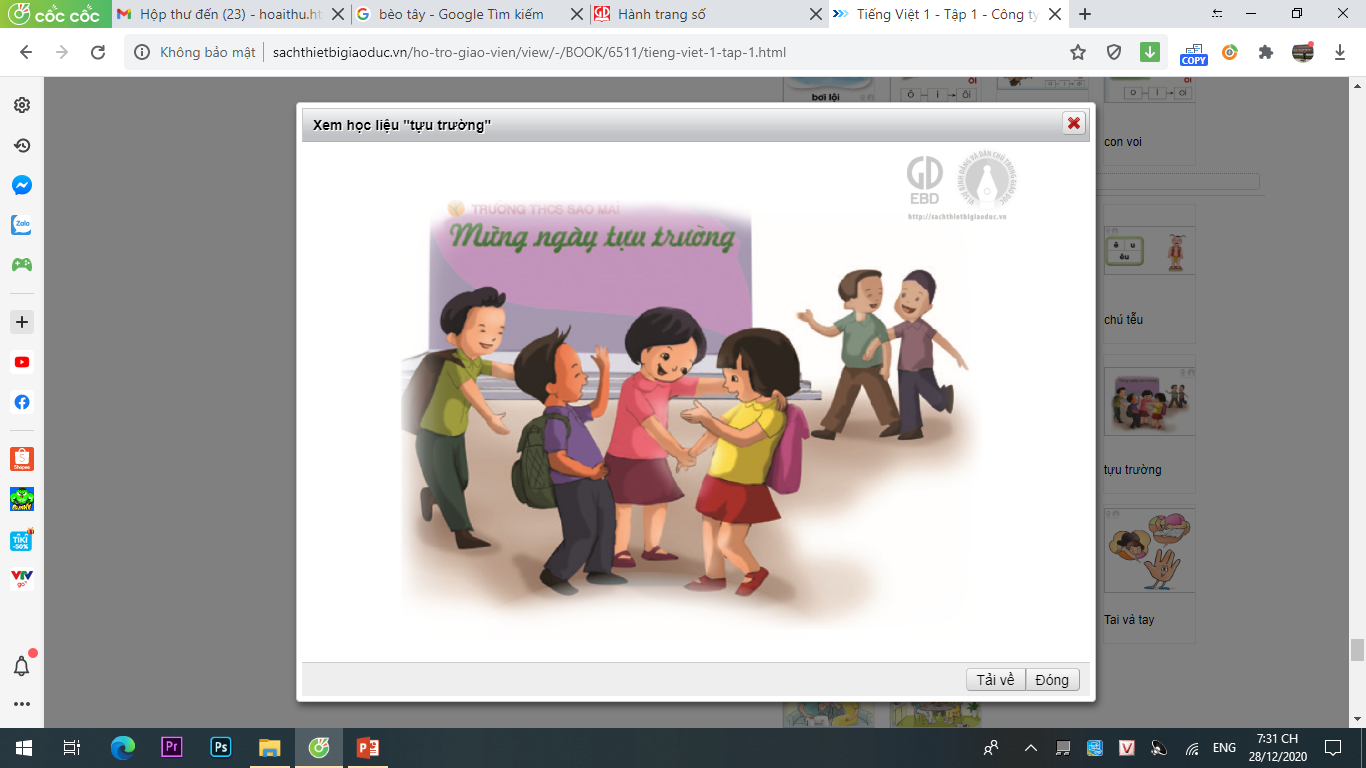 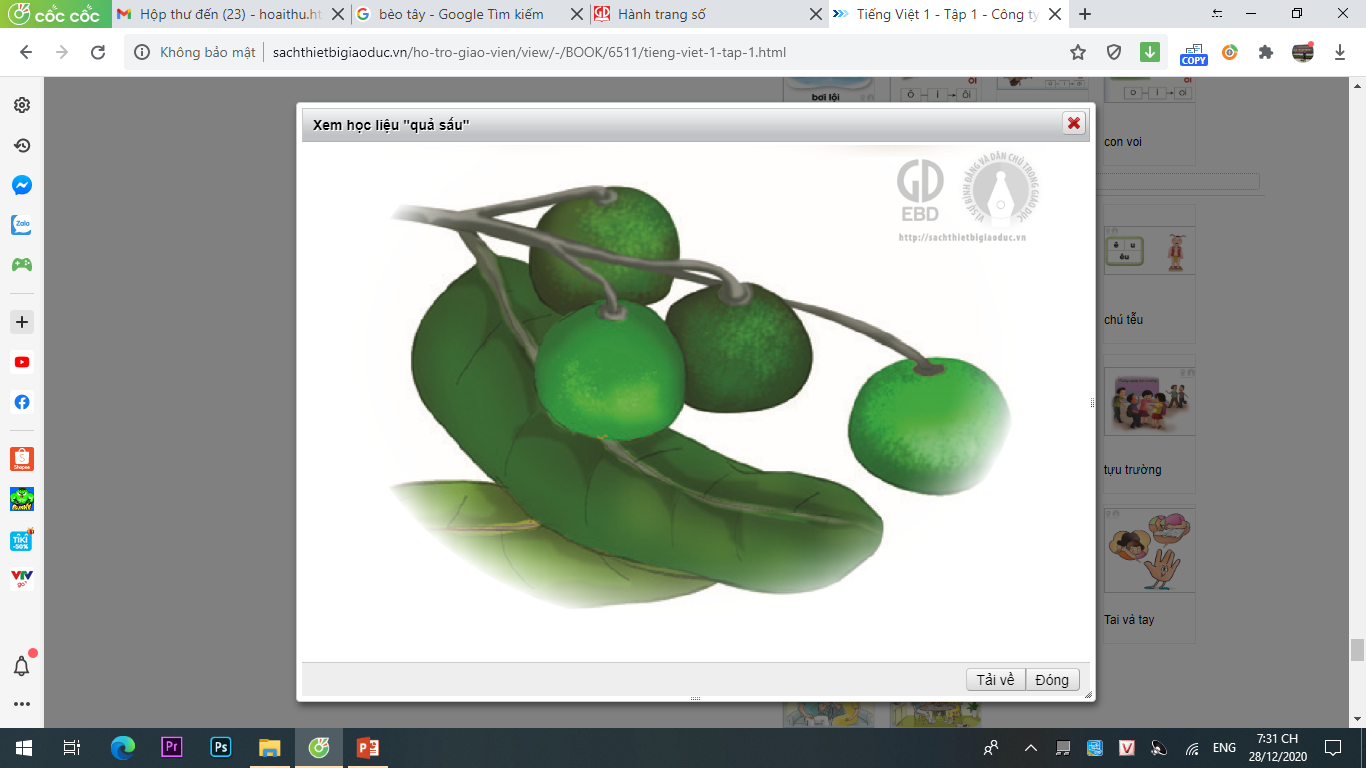 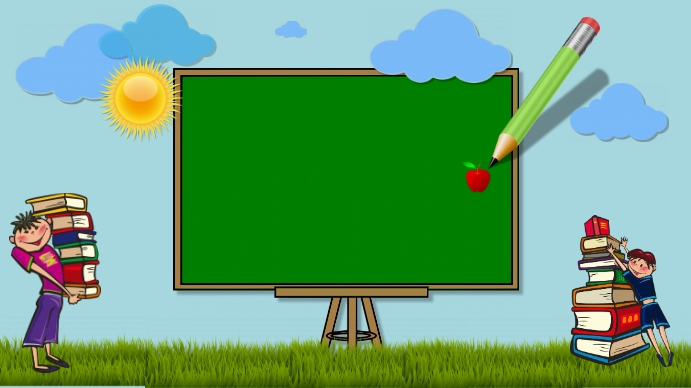 Bài: 85
Ôn tập
Tiết 2
eo
êu
âu
ây
ôi
oi
iu
ơi
ưu
chói chang
quả sấu
tựu trường
con nghêu
chơi cờ
thợ xây
Đọc
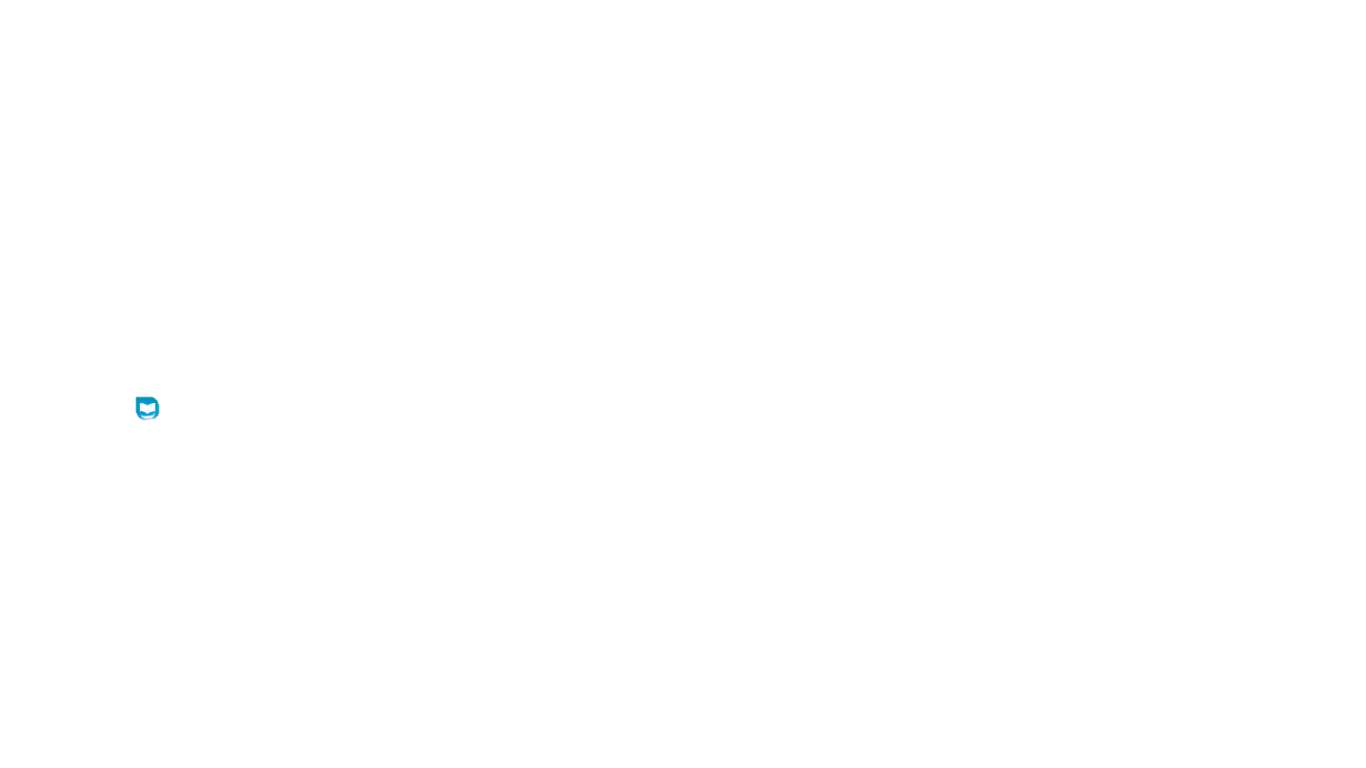 Tai và tay
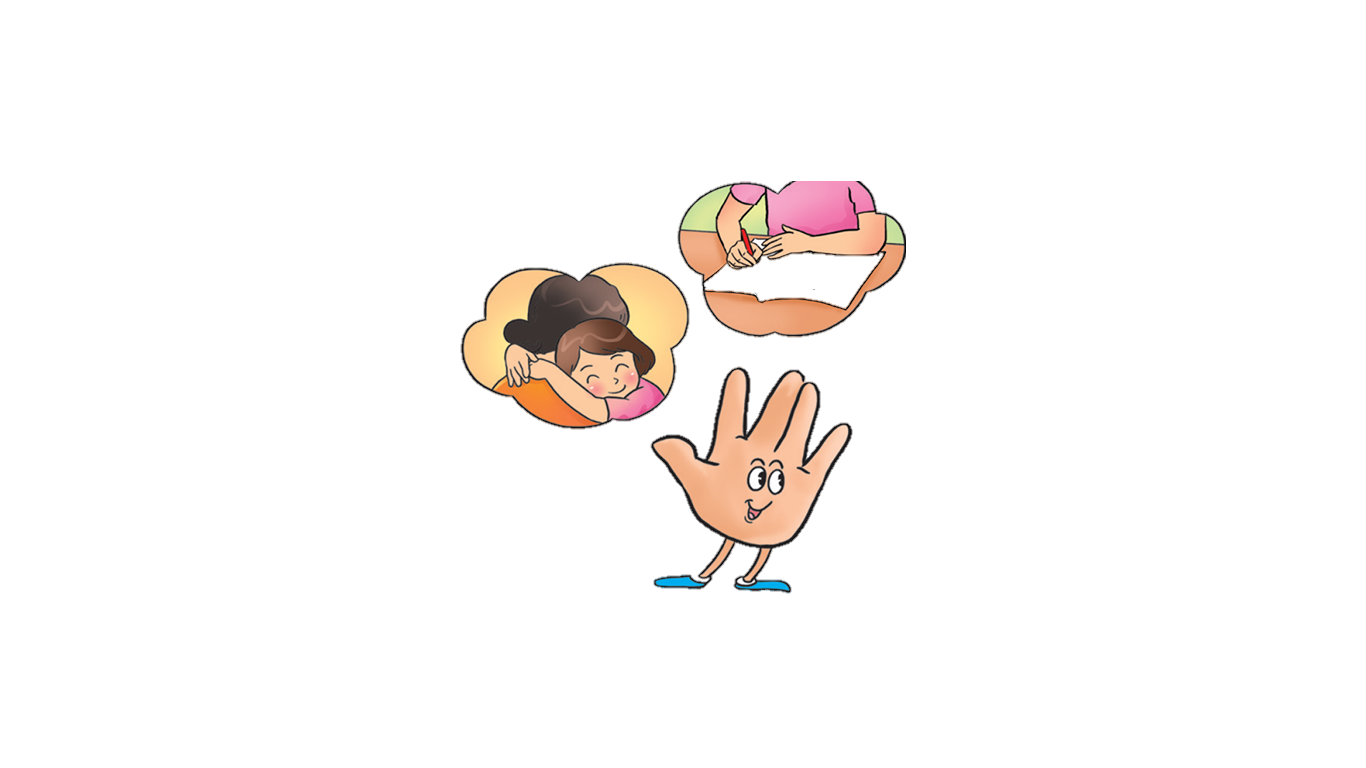 -  Tai ơi, cậu làm gì?
    - Tớ nghe âm thanh. Tớ nghe tiếng ru của mẹ. Tớ nghe tiếng hót ríu rít của đàn chim. Tớ nghe tiếng kêu uôm uôm của ếch. Tớ nghe cả  tiếng mưa trên cánh đồng mênh mông. Còn cậu làm gì hả tay?
   - Tớ viết bài và ôm mẹ.
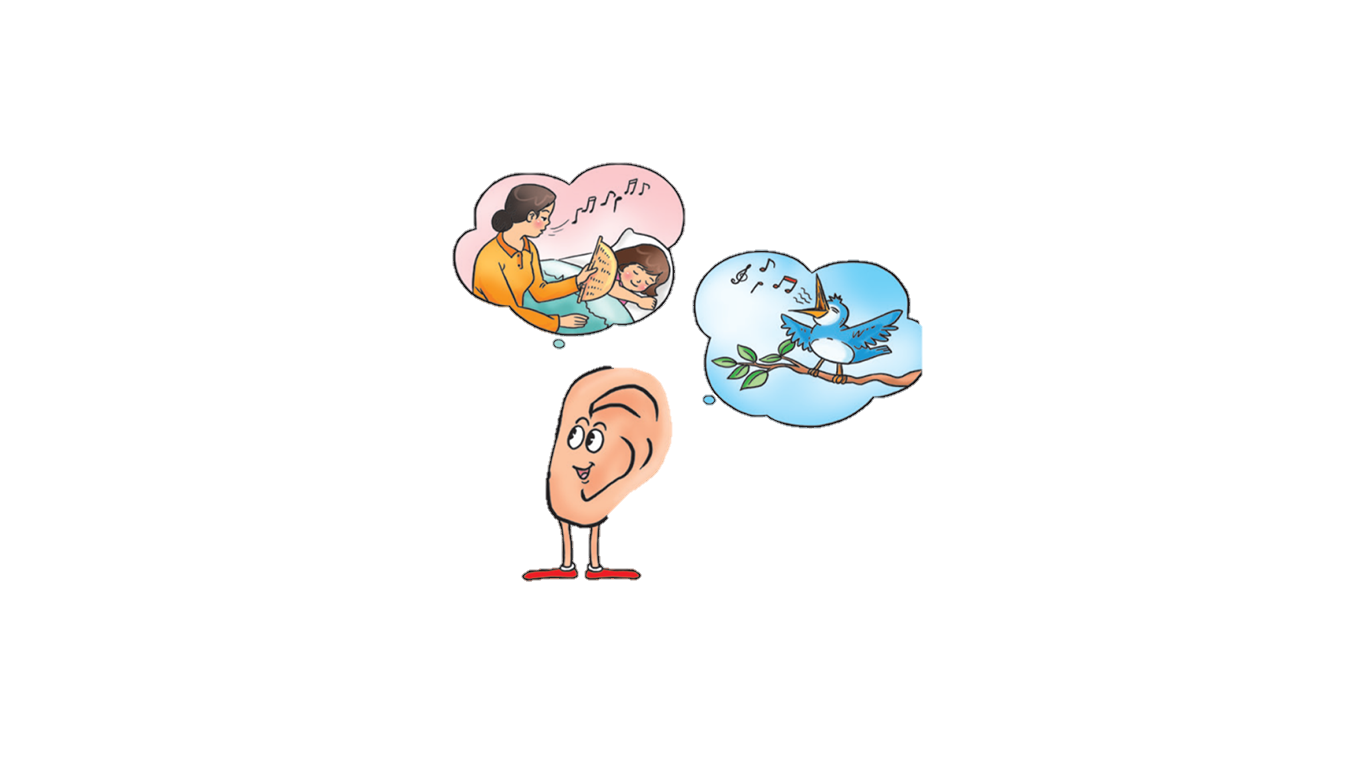 Tay làm gì?
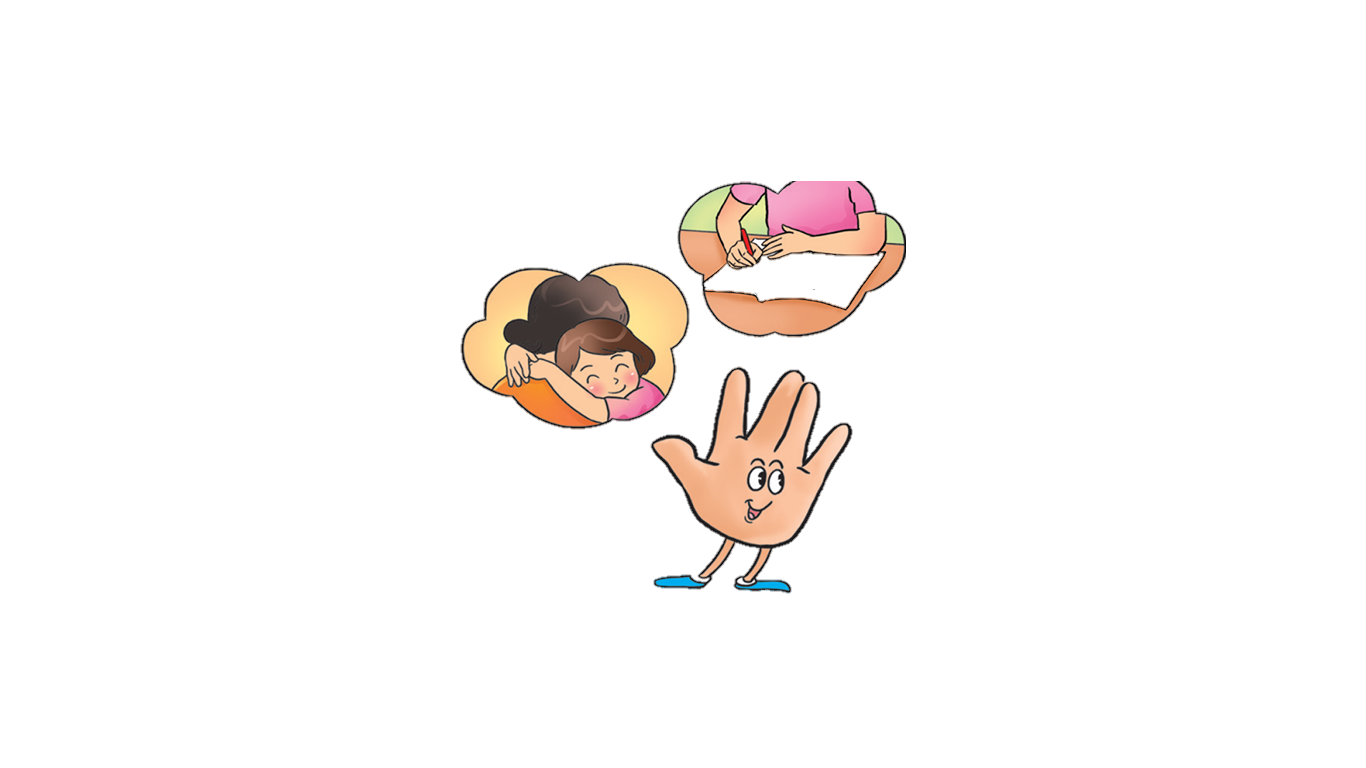 Tay viết bài và ôm mẹ.
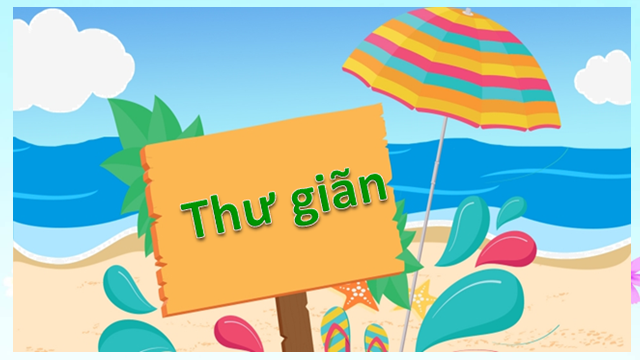 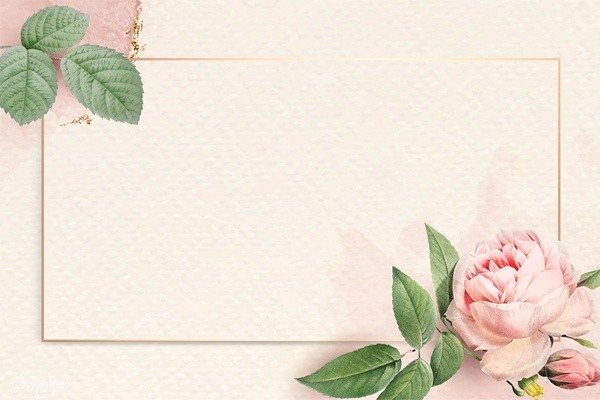 Viết
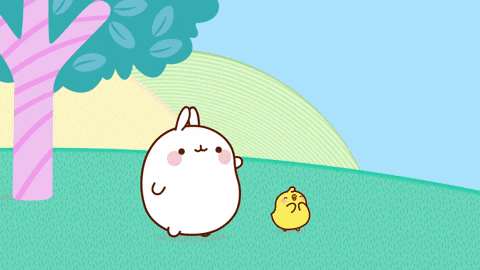 CHÚC CÁC EM HỌC GIỎI!
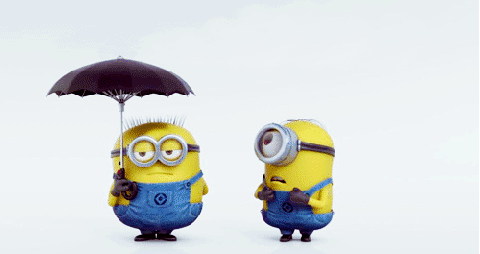